Mathematical methods of physics-1
COURSE CODE: PHY 301
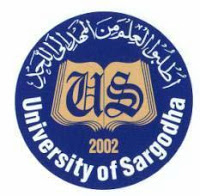 1
Instructor
Naeema Amjad

Education: 

B.S from International Islamic University Islamabad

M.Phil. from University Of Sargodha, Sargodha
2
Course content
Complex Variable Function
 Gamma and Beta Functions
 Orthogonal Functions
 Bessel Functions
3
Course objective
The main objective of this course is to familiarize students with a range of mathematical methods that are essential for solving advanced problems in theoretical physics.
4
Learning outcomes
After successfully completed course, student will be able to

use complex analysis in solving physical problems
solve ordinary and partial differential equations of second order that are common in the physical sciences
use Green functions
use the orthogonal polynomials
5
Recommended Books
1. Mathematical Methods for Physicists by George Arfken and Hans J. Weber, (6th    and onwards editions) Acad Press.    
2. Advanced Engineering Mathematics, Erwin Kreyszig, (2007).   
3. Mathematical Physics by E. Butkov, Addison-Wesley London 
4. Complex Variables by M.R.Spiegel, Schaum’s Outline Series, McGraw Hill, New York.  
5. Introduction to Mathematical Physics by C.W. Wong, Oxford University, Press, New York (1991).  
6. Foundations of Mathematical Physics by Hassani, Prentice Hall International Inc., Singapore (1991).  
7. Mathematical Physics by ChattopadhyayWiley Eastern Limited, New Delhi, (1990).
6
Number Scheme
Sessional       20 marks
 Mid term       30  marks
 Final exam    50 marks
Unit 01
Complex Variable Function
7
Complex Algebra
 Cauchy–Riemann Conditions
 Cauchy’s Integral Theorem
 Calculus of Residues
 Dispersion Relations
 Method of Steepest Descents
8
Complex number
A complex numbers is a number consisting a Real  and Imaginary part. z = (x, y).
It can  be written in the form(Cartesian form)	
Z = x + yi


Real    Imaginary
9
Complex number
By definition, two complex numbers are equal if  and only if their real parts are equal and their  imaginary parts are equal.
(0, 1) is called the imaginary unit and is denoted
i  (0,1)
10
Complex number
Power of "i"
i0  1,i1  i,i2  1
i3   ii 2	 i
i4	 i2i2	 1
i5  i4i  i
i100  (i4 )25  (1)25  1
11
Algebra of complex numbers
Addition of complex numbers
If a + bi and c + di are two complex numbers then  addition of complex numbers are ,
(a + bi) + (c + di) = (a + c) + (b + d)i
Example:
(2 + 4i) + (5 + 3i) = (2 + 5) + (4 + 3)i = 7 + 7i
12
Algebra of complex numbers
Algebra of complex numbers
Subtraction of Complex numbers
If a + bi and c + di are two complex numbers then  subtraction of complex numbers are ,
(a + bi) - (c + di) = (a - c) + (b - d)i
Example:
(3 + 2i) - (2 + 3i) = (3 - 2) + (2 - 3)i = 1 - 1i
13
Algebra of complex numbers
Algebra of complex numbers
Multiplication of Complex numbers
If a + bi and c + di are two complex numbers then  multiplication of complex numbers is,
(a + bi)(c + di) = (ac -bd) + ( ad + bc)i
Example:
(2 + 3i)(4 + 5i)=(2x4- 3x5)+(2x5+ 3x4)i =-7+22i
14
Algebra of complex numbers
Algebra of complex numbers
Division of Complex numbers
If a + bi and c + di are two complex numbers then  Division of complex numbers is
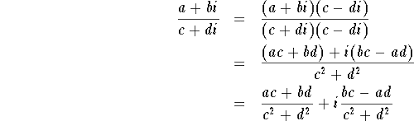 15
Complex Plane
Complex plane
Two perpendicular  coordinate axIs, the horizontal  x-axis, called the real axis,  and the vertical y-axis, called  the imaginary axis.
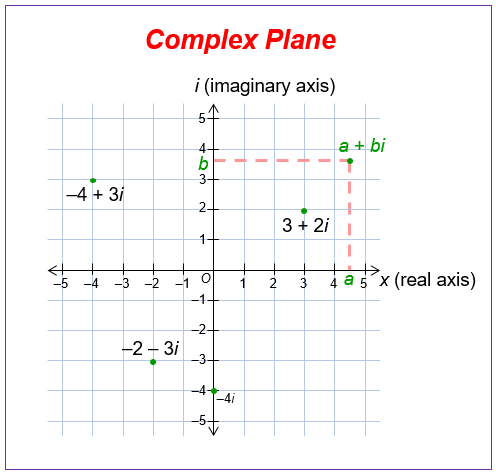 16
Complex Conjugate Numbers
Complex Conjugate Numbers
The complex conjugate z of  complex number Z = x + yi,  is
z  x  yi
It is obtained geometrically  by reflecting the point z in  the real axis. Figure shows this  for z = 5 + 2i and its  conjugate z = 5 - 2i.
17
Complex Conjugate Numbers
Complex Conjugate Numbers
By  addition and subtraction:  
z  z  (a  bi)  (a  bi)  (a  a)  (b  b)i  2a  z  z  (a  bi)  (a  bi)  (a  a)  (b  b)i  2b

Re z  x  1 (z  z),	Im z  y  1 (z  z)  2		2i
18
Complex Conjugate Numbers
Complex Conjugate Numbers
The complex conjugate is important because it permits  us  to switch from complex to real. Indeed, by  multiplication the complex number with it’s conjugate.
Let z = a+bi, then :
zz  (a  bi)(a  bi)  a2 (bi)2  a2  b2
zz   z 2
19
Complex Conjugate Numbers
Complex Conjugate Numbers
So when you need to divide one complex number by  another, you multiply the numerator and denominator  of the problem by the conjugate of the denominator.
Example : Divide 10 + 5i by 4 – 3i.

 1 2i
20
Complex Conjugate Numbers
(z1  z2 )  z1  z2

z1	z1
2	2
(z1  z2 )  z1  z2

(z1z2 )  z1 z2
(	) 
z	z